TI12
IMPORTANCIA PRONÓSTICA DE LAS MÁRGENES MICROSCÓPICAS EN CÁNCER DE TIROIDES. REVISIÓN SISTEMÁTICA
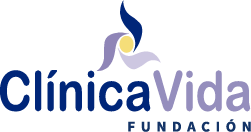 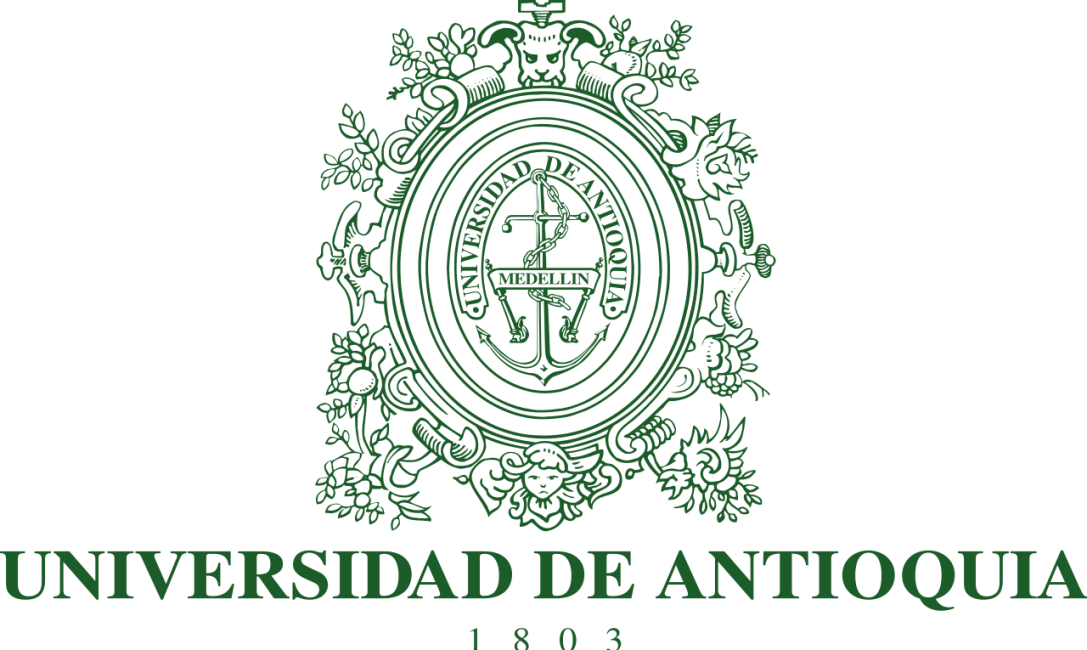 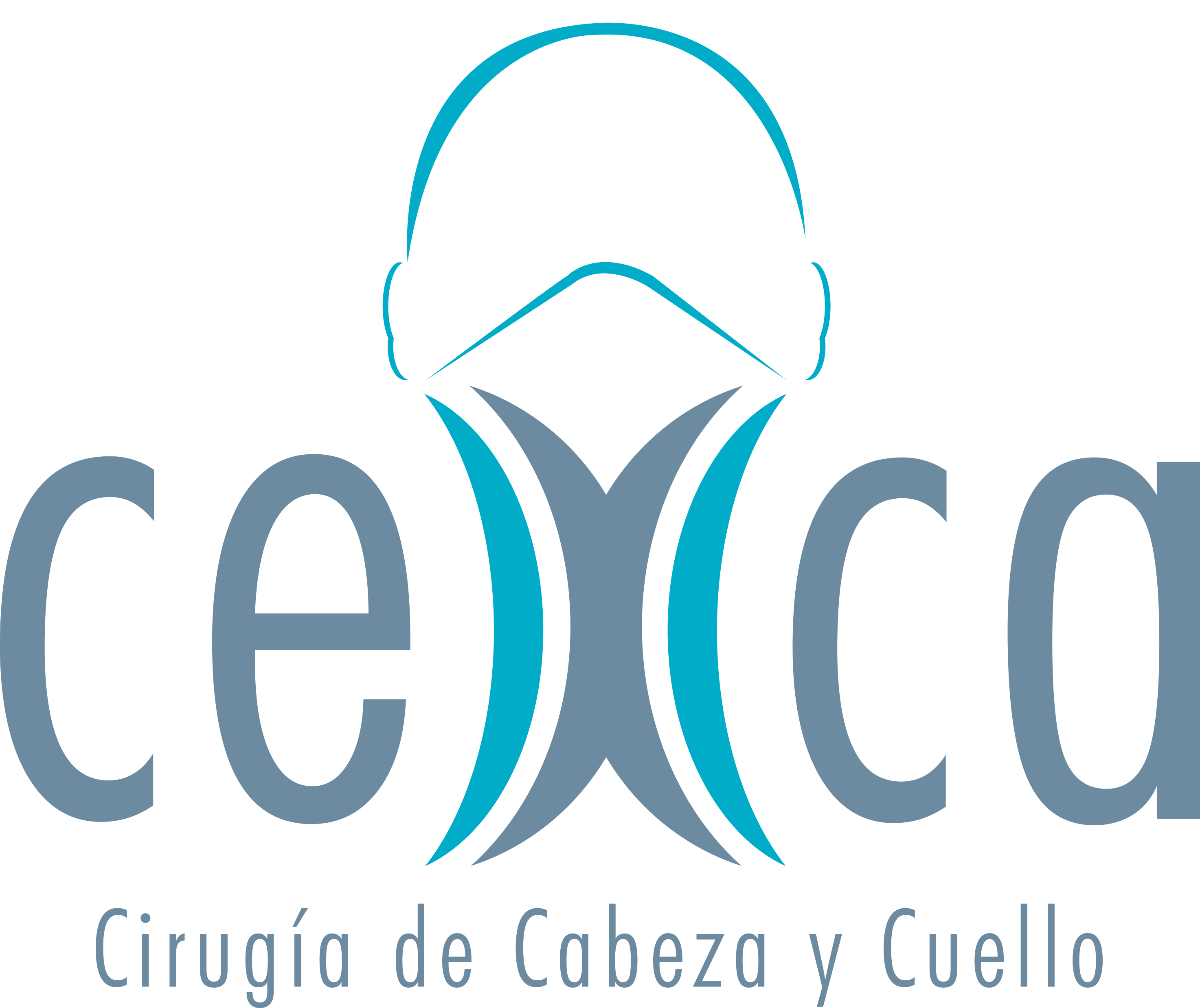 Sanabria A 1,2,3 Rojas A 2, Arévalo J. 2, Kowalski LP. 4
Departamento de Cirugía. Facultad de Medicina. Universidad de Antioquia.
Fundación Colombiana de Cancerología. Clínica Vida 
Centro de excelencia en cirugía de cabeza y cuello. CEXCA. Medellín, Colombia
A.C. Camargo Cancer Center, Sao Paulo, SP, Brazil.
Introducción
Las márgenes microscópicas positivas en cáncer de tiroides son frecuentes incluso a pesar de resecciones completas. No se conoce su valor pronóstico. Sin embargo, se toman decisiones terapeuticas basadas en su resultado. 
Objetivo
Evaluar el efecto pronóstico de las márgenes microscópicas sobre la recurrencia local después de tiroidectomía total oncológica.
Resultados
Se identificaron 54 referencias y 6 estudios observacionales con 7696 pacientes.  La gran mayoría fueron carcinomas papilares (91-100%) La debilidad metodológica principal fue la falta de comparabilidad de las cohortes. Tabla 1. La frecuencia de margen microscópico positivo vario entre 6-16% y la recurrencia local, entre 0-7%. El análisis uni o multivariado de cada estudio no encontró asociación entre márgenes positivos microscópicos y recurrencia local. El uso de ablación con yodo vario entre 50-100%. Tabla 2.
Figura 1. Diagrama de flujo de la búsqueda
Tabla 1. Calidad metodológica
Conclusión: Los estudios disponibles no encontraron asociación entre márgenes microscópicas positivas y recurrencia local en pacientes con cáncer de tiroides y tiroidectomía oncológica. El hallazgo de márgenes microscópicos positivos en ausencia de otros factores de mal pronóstico no se debe considerar indicativo de terapia adyuvante.
Materiales y métodos
Se realizó una revisión sistemática de estudios observacionales siguiendo las recomendaciones del documento MOOSE. Fig 1. Se hizo una búsqueda en bases de datos (Pubmed, Embase, LILACS) sin restricción de idioma o tiempo.   Se evaluó la calidad de los estudios primarios con la escala de Newcastle-Ottawa. Los datos se extrajeron en un archivo de Excel. El desenlace principal fue la recurrencia local.
Hong CM, Ahn BC, Park JY, et al.: Prognostic implications of microscopic involvement of surgical resection margin in patients with differentiated papillary thyroid cancer after high-dose radioactive iodine ablation. Annals of nuclear medicine 2012;26:311-318.
Radowsky JS, Howard RS, Burch HB, Stojadinovic A: Impact of degree of extrathyroidal extension of disease on papillary thyroid cancer outcome. Thyroid : official journal of the American Thyroid Association 2014;24:241-244.
Wang LY, Ghossein R, Palmer FL, et al.: Microscopic Positive Margins in Differentiated Thyroid Cancer Is Not an Independent Predictor of Local Failure. Thyroid : official journal of the American Thyroid Association 2015;25:993-998.
Suh YJ, Kwon H, Kim SJ, et al.: Factors Affecting the Locoregional Recurrence of Conventional Papillary Thyroid Carcinoma After Surgery: A Retrospective Analysis of 3381 Patients. Annals of surgical oncology 2015;22:3543-3549.
Lang BH, Shek TW, Wan KY: Does microscopically involved margin increase disease recurrence after curative surgery in papillary thyroid carcinoma? Journal of surgical oncology 2016;113:635-639.
Kluijfhout WP, Pasternak JD, Kwon JS, et al.: Microscopic Positive Tumor Margin Does Not Increase the Risk of Recurrence in Patients with T1-T2 Well-Differentiated Thyroid Cancer. Annals of surgical oncology 2016;23:1446-1451
Tabla 2. Características y resultado de los estudios